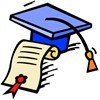 Обычные буквы – специальные знаки
Закрепление изученного.                                                    С.31.
Какое отношение имеет к каждой группе буква «м»
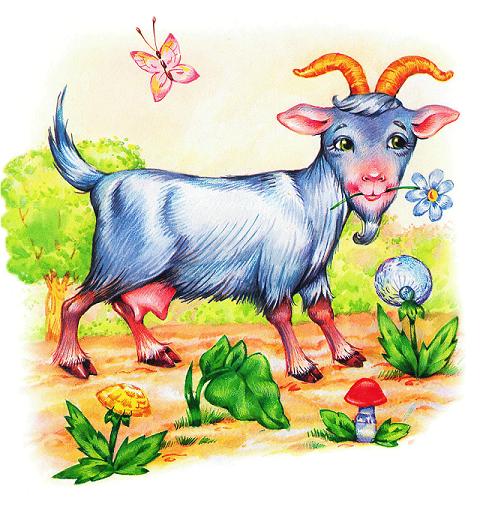 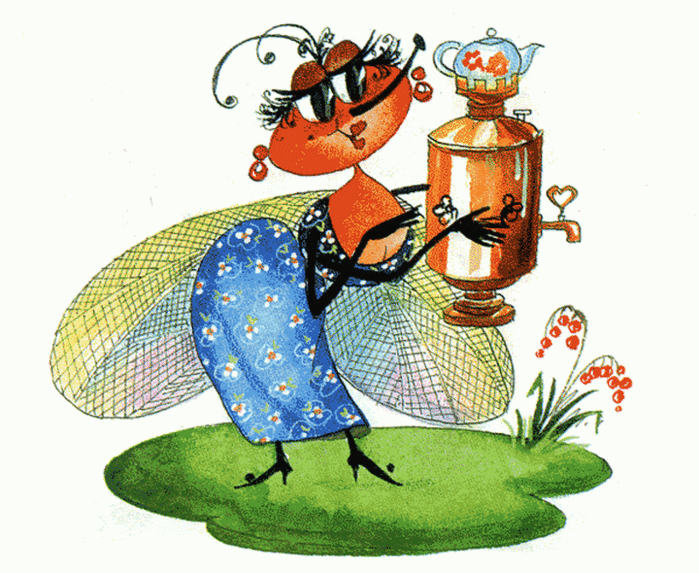 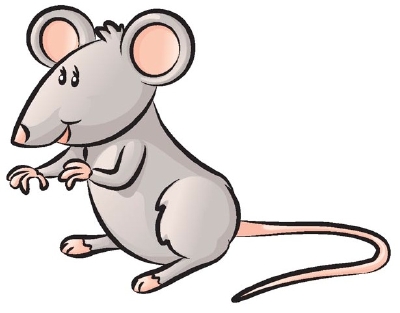 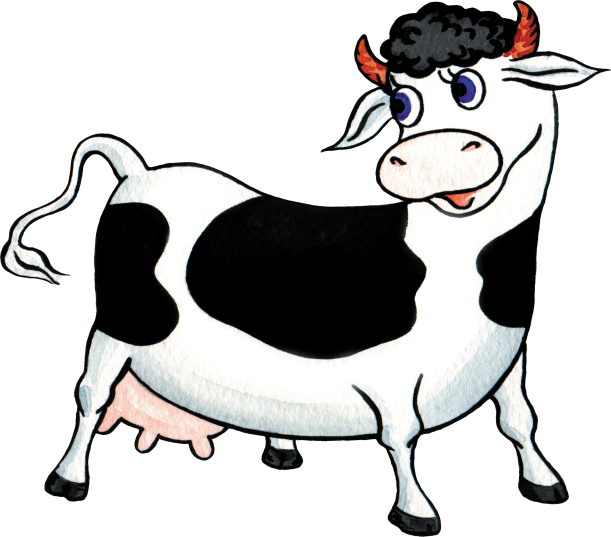 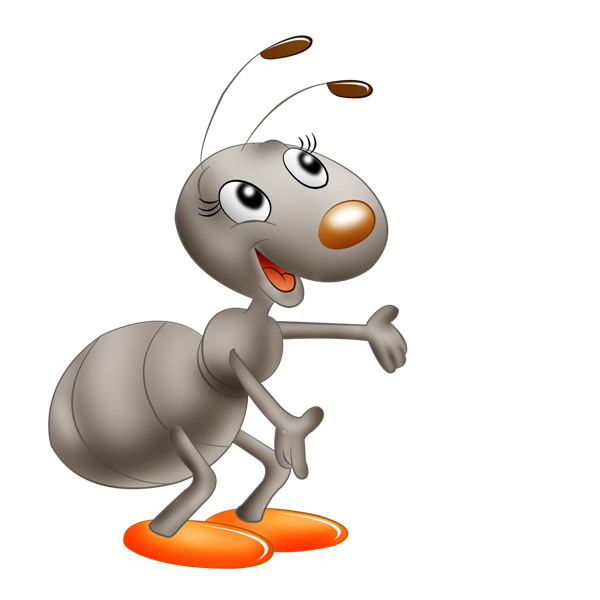 Прочитай и дополни до слов
му         На       ма       Ан
ум         на        Ма
лим
на
сос
кто создал самолёты?
О.К. 
Антонов.                   А.Н.Туполева
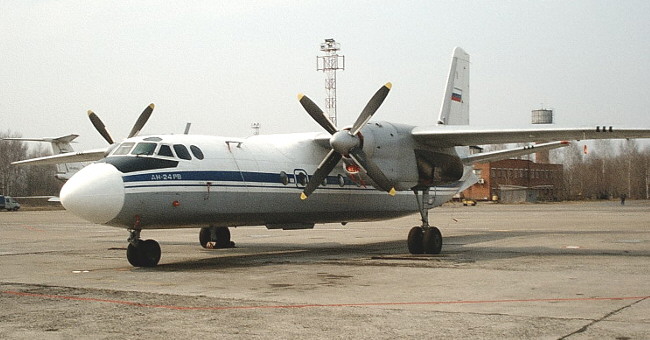 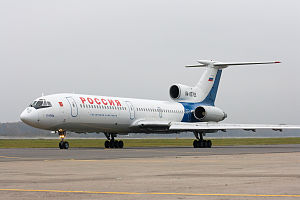 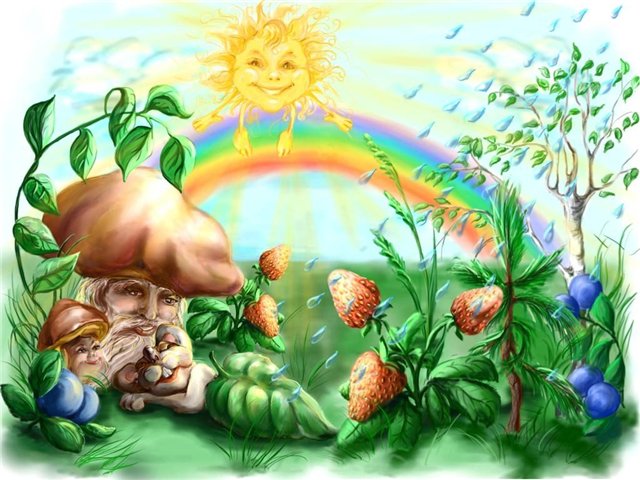 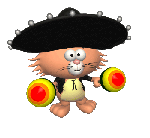 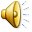 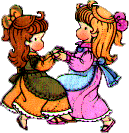